Weather Unit
Today you will be working on Page (21):
Types of Weather
LOW PRESSURE SYSTEM
HIGH PRESSURE SYSTEM
H
L
SYMBOL


WEATHER



PICTURE
Clear skies and fair weather
Cloudy, rainy, and stormy weather
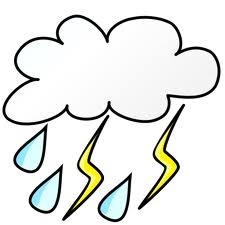 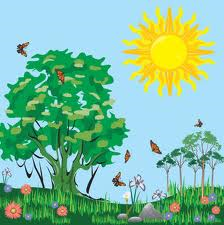 DON’T BE FRONT’N!!!!
Copy the definition under your Types of Weather chart
A Weather front is a boundary between TWO DIFFERENT AIR MASSES
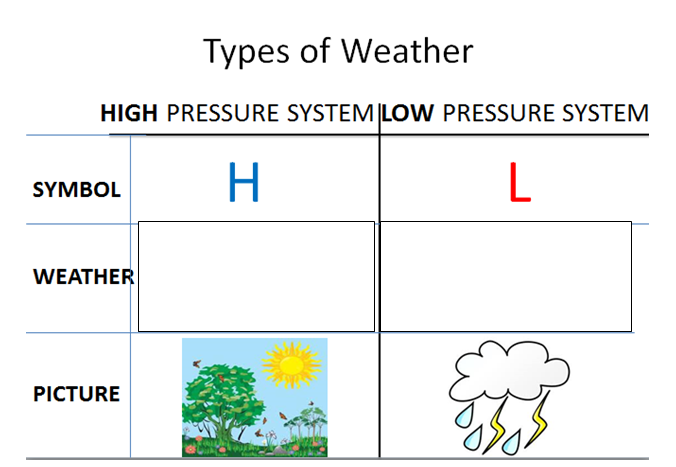 Should look like this
Don’t Be Front’N
A Weather front is a boundary between TWO DIFFERENT AIR MASSES
DON’T BE FRONT’N!!!!
Fill in the Cold and Warm Air front chart
Should look like this
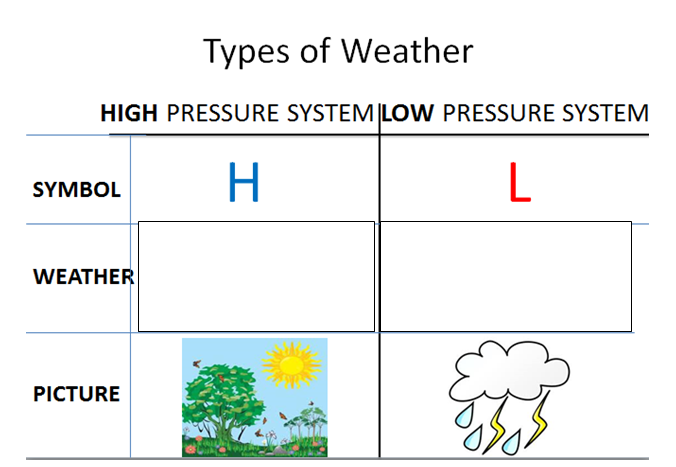 Don’t Be Front’N
A Weather front is a boundary between TWO DIFFERENT AIR MASSES
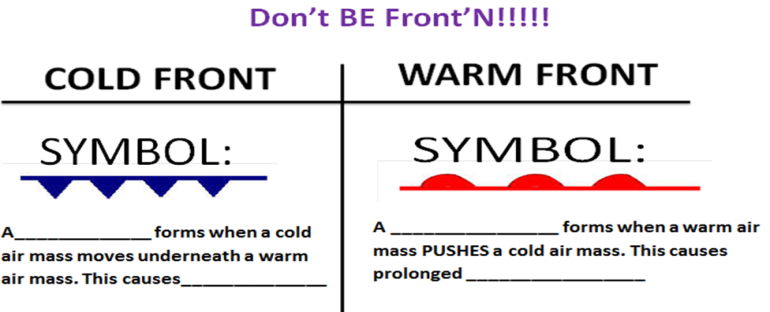 COLD FRONT
SYMBOL:
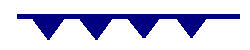 WARM AIR
COLD AIR
A COLD FRONT forms when a cold air mass moves underneath a warm air mass.  This causes violent storms
WARM FRONT
SYMBOL:
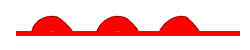 WARM AIR
COLD AIR
A WARM FRONT forms when a warm air mass PUSHES a cold air mass.  This causes PROLONGED RAIN AND FOG.
Pulse Check ReviewTop half of page (23)
Copy down the following
Pulse Check Review

What would you predict the weather to be in…

Las Vegas, NV:

Charlotte, NC:

Chicago, IL:
Use the map on the next slide to complete your pulse check


When you have completed your Pulse Check: Raise your hand for me to check your work
Pulse Check ReviewTOP HALF OF PAGE 23
Using the map on the next slide complete your Pulse Check
Pulse Check Review

What would you predict the weather to be in…

Las Vegas, NV:

Charlotte, NC:

Chicago, IL:
Should look like this
When you have completed your Pulse Check: Raise your hand for me to check your work
What would you predict the weather to be in….
CHICAGO
Reminder: Fronts move in the direction they are pointing.
LAS VEGAS
Charlotte
Reminder: Fronts move in the direction they are pointing.
Independent Practice 
MAKE YOUR OWN WEATHER REPORT!!!
Use the symbols we learned today to draw at least one of each of these things on your map.  Below (or next to) your map write a weather report to explain the type of weather happening at each symbol on your map.
MUST INCLUDE 
AT LEAST ONE…..
HIGH PRESSURE SYSTEM
LOW PRESSURE SYSTEM
WARM FRONT
COLD FRONT
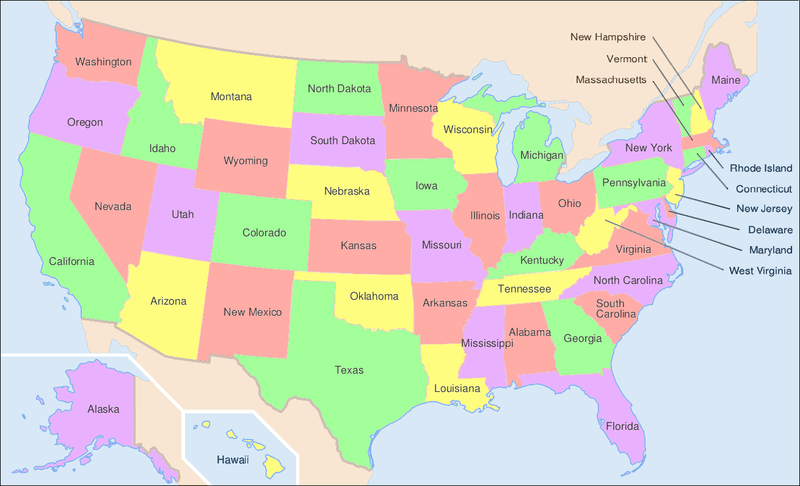 EXAMPLE:

There is a low pressure system over Wyoming, which will cause rain and thunderstorms.
L